Мастер - класс:« Дифференцированный подход на уроках русского языка»Автор:Нейзман Елена Валериевна, учитель начальных классовМАОУ СОШ №44г.Томска
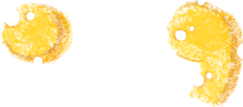 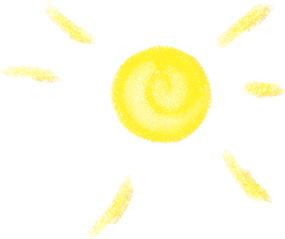 Актуальность выбора темы:
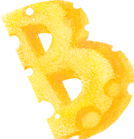 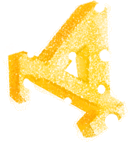 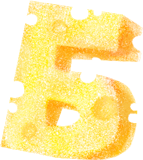 Умение детей ориентироваться в большом потоке информации
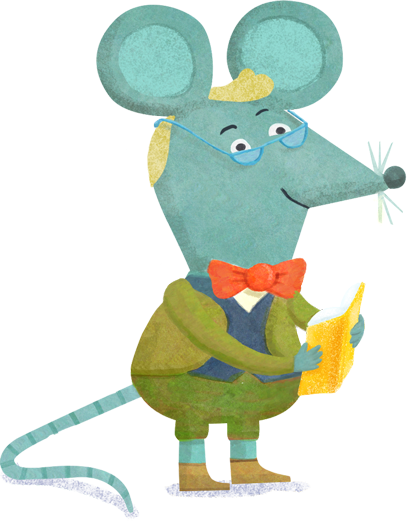 Учет индивидуальных способностей  учащихся.
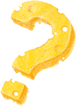 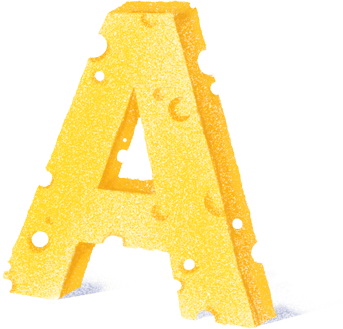 Повышение качества образования
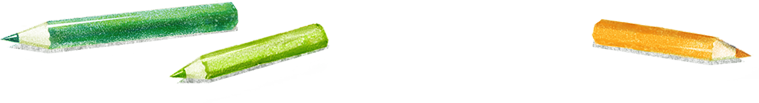 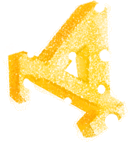 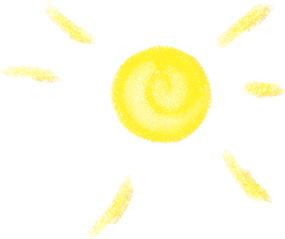 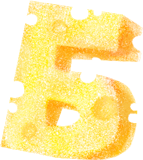 Индивидуальный(персональ-
ный)
Дифференцированный подход-это средство для развития личности ученика, которое способствует успешному усвоению каждым учеником учебной программы.
Групповой
Фронтальный
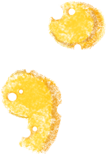 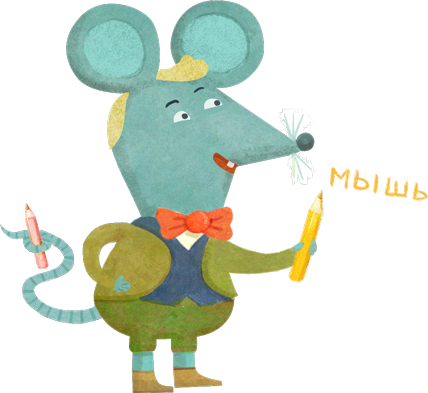 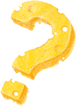 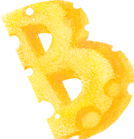 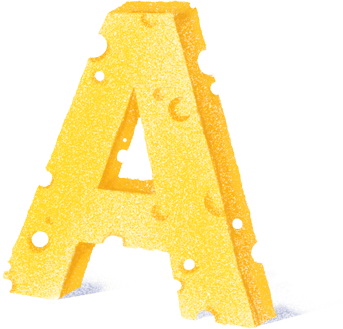 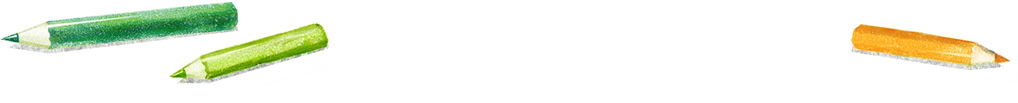 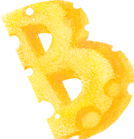 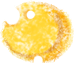 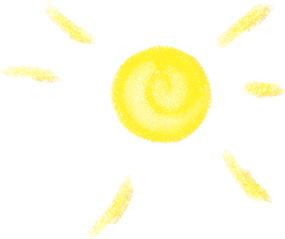 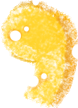 Главные задачи:
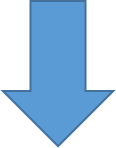 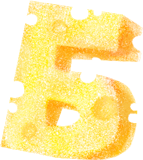 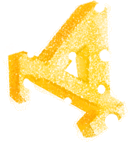 Развивать способности «сильного»
Помочь «слабому» ученику
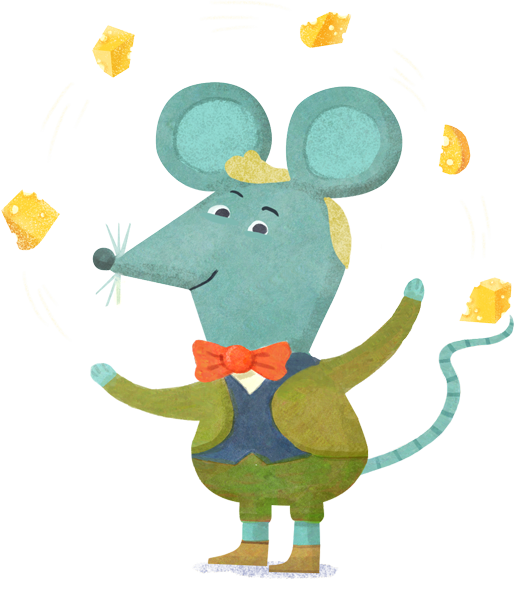 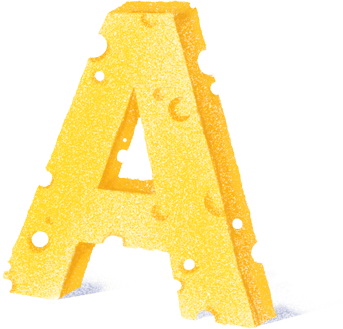 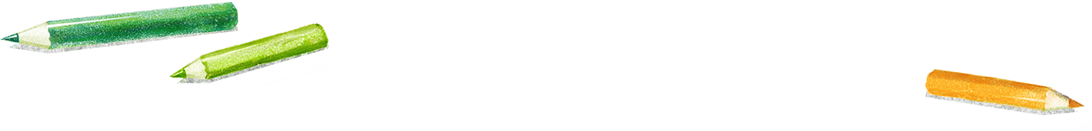 Критерии деления на группы
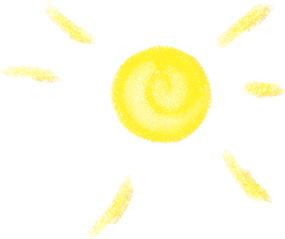 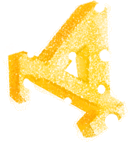 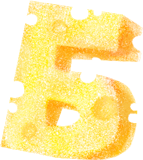 1 группа: учащиеся с высоким уровнем учебных возможностей и высокими показателями успеваемости.
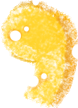 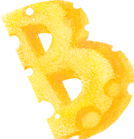 2 группа: из учащихся со средними показателями успеваемости по предмету.
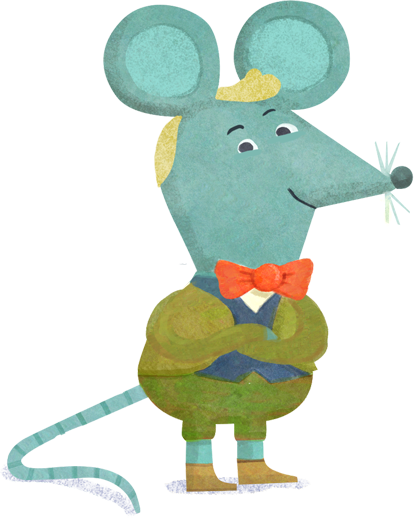 3 группа: учащиеся с низкими познавательными способностями, низким уровнем сформированности познавательного интереса.
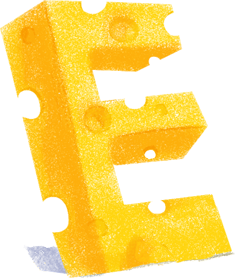 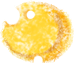 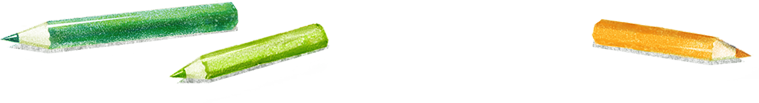 Этапы дифференцированного подхода
1)Определение критериев, по которым создаются группы учащихся для дифференцированной работы.
2)Проведение диагностики на основе выбранных критериев.
3)Распределение учащихся по группам с учетом результатов диагностики.
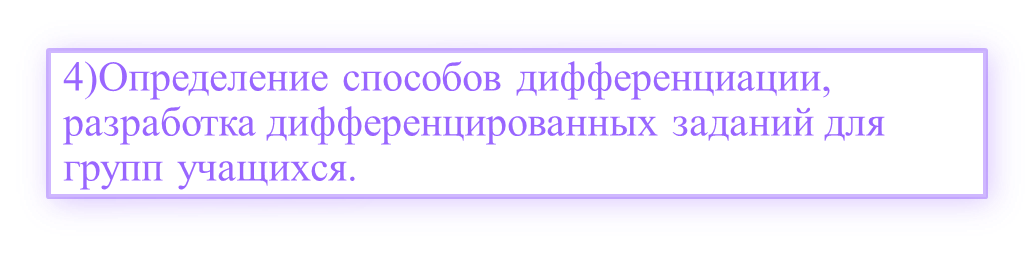 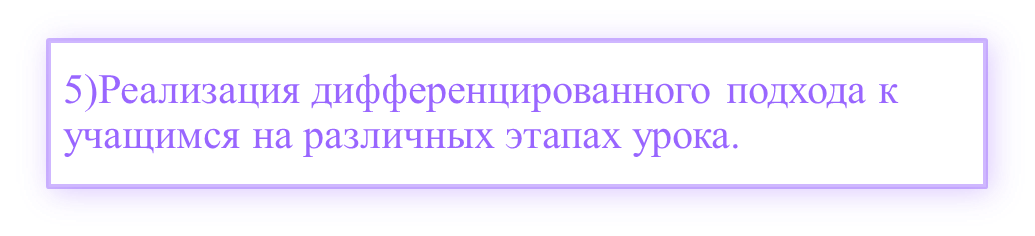 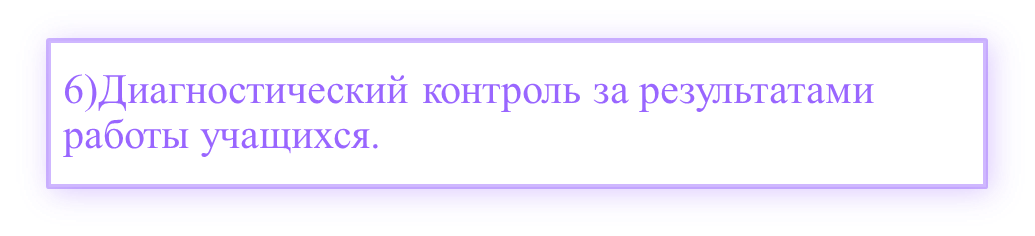 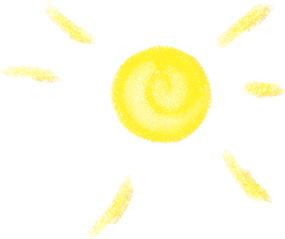 Дифференцированный подход в обучении можно осуществить на разных этапах урока:
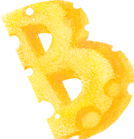 Актуализация знаний
Актуализация знаний
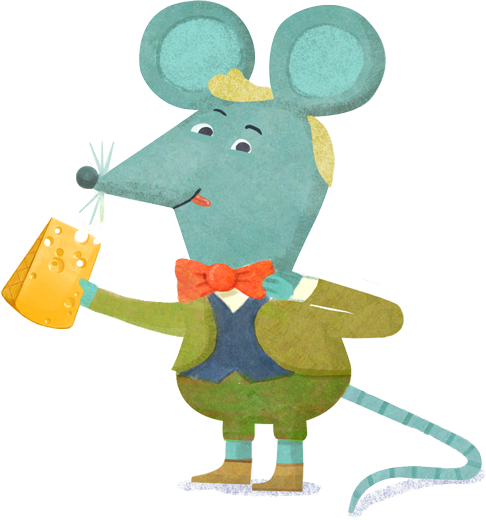 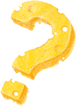 Закрепление
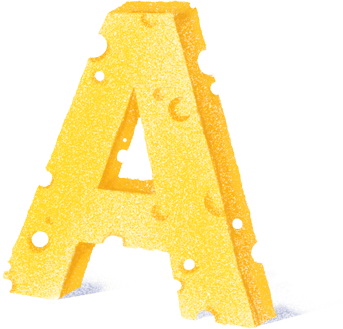 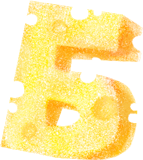 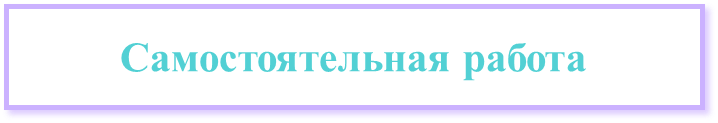 Домашнее задание
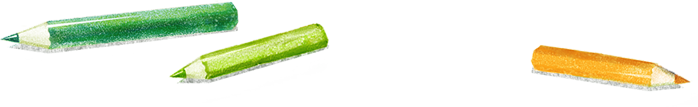 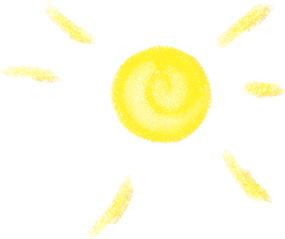 Можно использовать следующие дифференцирован-
ные задания:
По уровню трудности
По объёму
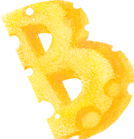 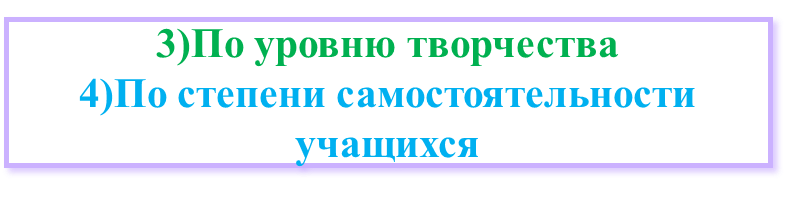 5)По степени и характеру помощи учащимся
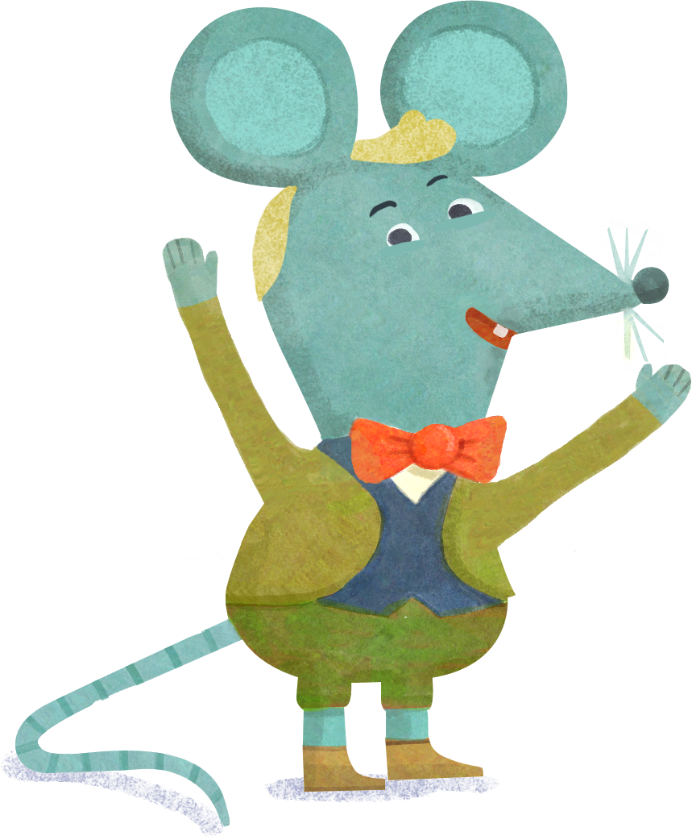 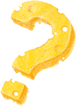 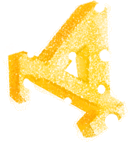 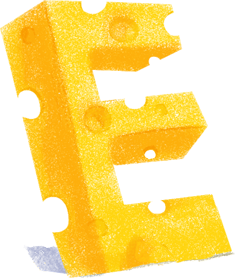 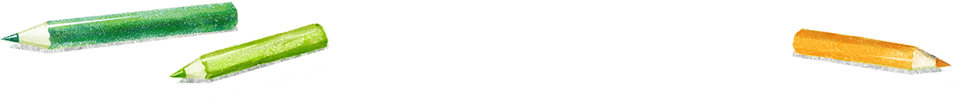 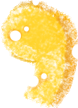 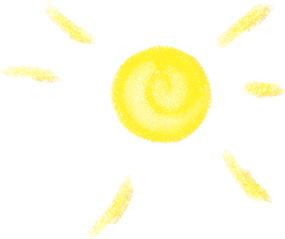 1)Слого-звуковой анализ слова
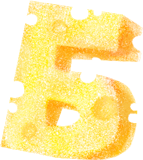 1 группа: самостоятельно начертить схемы к словам и раскрасить.
Елка
Заяц
Медведь
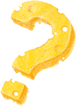 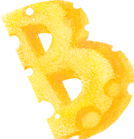 2 группа: подобрать к словам схемы и раскрасить.
  Ежик   
  Уж
  Мяч
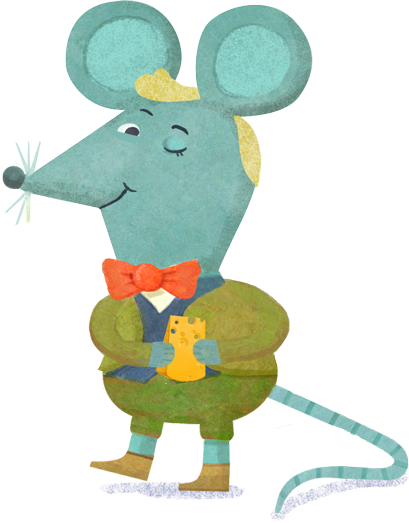 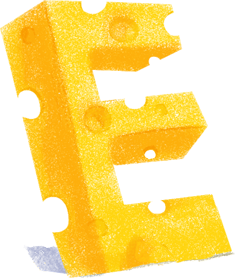 3 группа: даны слова и к ним схемы. Раскрасить схемы.
  ученик
  сапоги
  яблоко
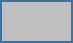 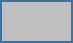 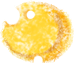 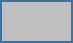 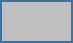 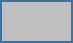 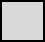 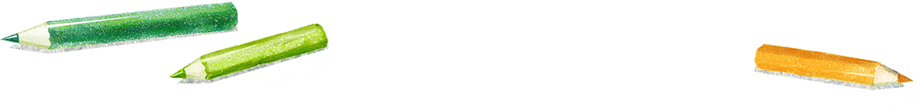 2) Орфограммы ЖИ-ШИ, ЧА-ЩА, ЧУ-ЩУ.
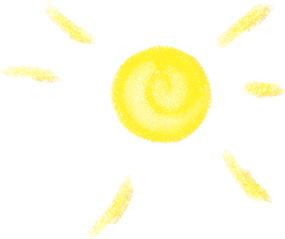 1 группа: подобрать самостоятельно слова, распределить слова в столбики. Составить предложение со словами.
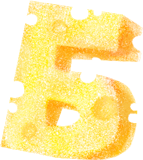 2 группа: даны слова. Вставить пропущенные орфограммы. Распределить слова в 3 столбика.
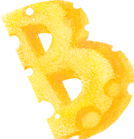 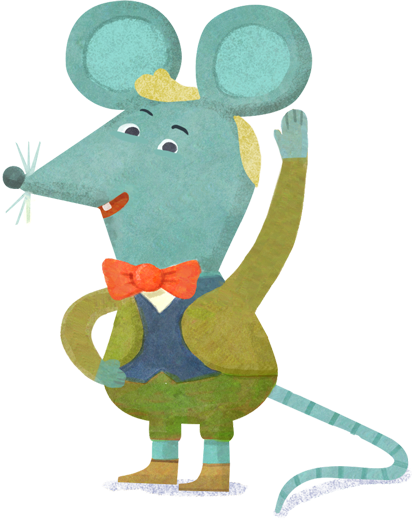 3 группа: к картинке подобрать подходящие слова (слова даны) с пропущенными орфограммами и подчеркнуть их.
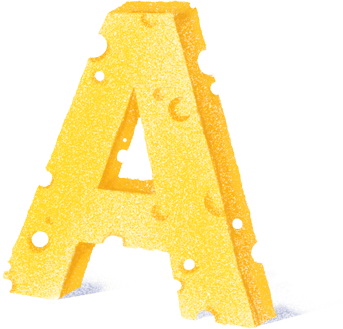 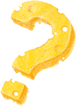 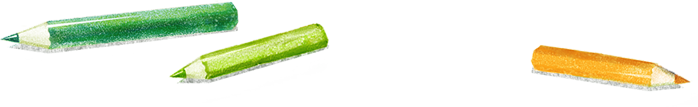 3)Антонимы
1 группа: самостоятельно подобрать слова противоположные по смыслу, которые будут обозначать признак предмета.
2 группа: даны слова написать противоположные словамягкий- …                                                                  близкий- …сладкий- …холодный- …
3 группа: со стр. 142 выписать 4 пары противоположных по смыслу слов. (Например: сильный-слабый).
4)Составить предложение
1 группа: дополнить и составить «зимнее» предложение. Начертить и схему.Снег ложится.
2 группа: составить предложение по набору слов с выбором знака(. или !)в, лесу, как, хорошо, зимой
3 группа: составить предложение из слов в соответствии с данной схемой                        Кто?  Что делает?  По какой?     Чему?Например :  Белка     прыгает      по тонкой      ветке.
Положительные результаты дифференцированного подхода
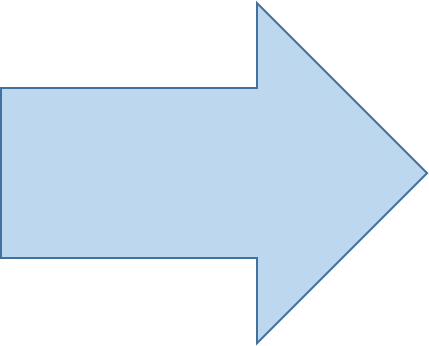 Повышение интереса к учебному процессу
Развитие сильных и уравнивание слабых
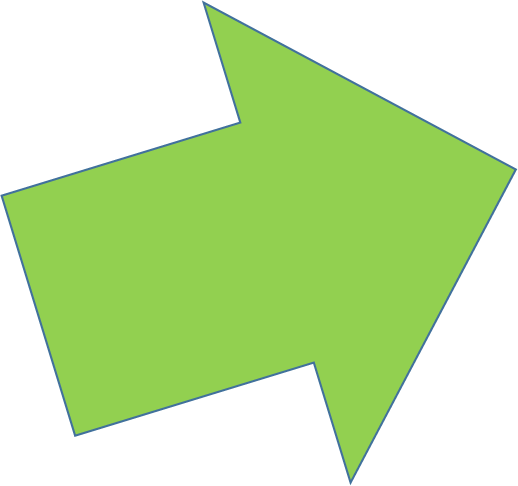 Обучение каждого на уровне его возможностей и способностей
Благоприятный климат
Повышение самооценки
МОЛОДЦЫ!